Programmazione e Laboratorio di Programmazione
Lezione III
I diagrammi di flusso
1
Programmazione e Laboratorio di Programmazione:  I diagrammi di flusso
Nozione intuitiva di algoritmo
Nozione intuitiva di algoritmo
è una sequenza finita di istruzioni
ogni istruzione è una stringa di lunghezza finita costruita a partire da un alfabeto di dimensione finita
deve esistere un agente di calcolo C capace di eseguire le istruzioni dell’algoritmo
C deve avere capacità di memorizzazione
…..
Programmazione e Laboratorio di Programmazione - I diagrammi di flusso
2
I diagrammi di flusso
Diagrammi di Flusso:
un formalismo grafico per la descrizione di algoritmi  
un particolare simbolo grafico detto blocco è associato ad ogni tipo di operazione
i blocchi sono collegati tra loro da archi che definiscono l’ordine di esecuzione delle istruzioni
Programmazione e Laboratorio di Programmazione - I diagrammi di flusso
3
Start
	Nome:	SommaN
	Variabili:	int      N, cont, somma
N
somma  0
cont  0
false
true
cont < N
cont  cont+1
somma  somma+cont
somma
End
Esempio
Calcolare la somma dei numeri  interi 1 i  N
Inizio del diagramma
Acquisizione del numero N
Inizializzazione della somma parziale e del contatore
Restituzione del valore calcolato
Aggiornamento della somma parziale e del contatore
Verifica sul numero di somme effettuate
Termine del diagramma
Programmazione e Laboratorio di Programmazione - I diagrammi di flusso
4
in uso
disponibile
Capacità di memorizzazione
Modello:
descrizione della realtà limitatamente agli aspetti di interesse
Modello di memoria:
intero
insieme di locazioni
A
3
ogni locazione può memorizzare un valore di tipo intero, carattere, o booleano
carattere
una locazione o è correntemente in uso o è disponibile
‘c’
B
boleano
C
true
locazioni correntemente in uso sono dette variabili
ogni variabile è identificata da un nome e da un tipo (il tipo del valore memorizzabile)
Programmazione e Laboratorio di Programmazione - I diagrammi di flusso
5
Stato della Memoria
Molto informalmente:
è una “foto” istantanea della memoria
Molto meno informalmente:
è determinato dall’insieme delle triple
			(nomevar, tipovar, valorevar)
Programmazione e Laboratorio di Programmazione - I diagrammi di flusso
6
D
2
D
2
A
‘c’
A
‘c’
Stato1
Stato2
B
120
B
120
C
‘d’
C
‘d’
Stato della Memoria
Stato1 = Stato2 ?
SI
Programmazione e Laboratorio di Programmazione - I diagrammi di flusso
7
D
2
D
2
A
‘c’
A
‘c’
Stato1
Stato2
B
120
C
‘d’
C
‘d’
Stato della Memoria
Stato1 = Stato2 ?
NO
Programmazione e Laboratorio di Programmazione - I diagrammi di flusso
8
NO
D
2
D
8
A
‘c’
A
12
B
120
B
‘m’
Stato1
Stato2
C
‘d’
C
‘d’
Stato della Memoria
Stato1 = Stato2 ?
Programmazione e Laboratorio di Programmazione - I diagrammi di flusso
9
Non lo so
A
A
B
B
Stato1
Stato2
C
C
D
D
Stato della Memoria
Stato1 = Stato2 ?
Programmazione e Laboratorio di Programmazione - I diagrammi di flusso
10
SI
D
8
D
8
A
12
A
12
E
‘d’
E
‘d’
Stato1
Stato2
C
‘m’
C
‘m’
Stato della Memoria
Stato1 = Stato2 ?
Programmazione e Laboratorio di Programmazione - I diagrammi di flusso
11
SI
D
A
A
D
Stato1
Stato2
B
B
C
C
Stato della Memoria
Stato1 = Stato2 ?
8
12
12
8
true
true
‘d’
‘d’
Programmazione e Laboratorio di Programmazione - I diagrammi di flusso
12
Start
	Nome:	SommaN
	Variabili:	int 	N, somma, cont
Nome del diagramma
Definizione delle variabili utilizzate
Inizio del diagramma
N
esattamente 1
Tipo delle variabili
somma  0
cont  0
Nome delle variabili
intero:	-2, -1, 0, 1, 2 ….
carattere:	‘c’, ‘2’, ‘!’ …
booleano:	true, false
false
true
cont < N
cont  cont+1
somma  somma+cont
somma
End
Termine del diagramma
almeno 1
Tipologia dei blocchi
Blocchi di inizio e di termine
Programmazione e Laboratorio di Programmazione - I diagrammi di flusso
13
Blocco di inizio
A
2
A
2
Start
	Nome:	SommaN
	Variabili:	 int 	N,
			somma,
			cont
N
B
120
B
120
intero
StatoI
StatoF
Definizione di una variabile
Per ognuna delle variabili elencate nel blocco
si individua una locazione di memoria disponibile
si riserva tale locazione
si associano a tale locazione il nome e il tipo specificati
Programmazione e Laboratorio di Programmazione - I diagrammi di flusso
14
cont
4
N
4
End
10
somma
10
StatoI
StatoF
Tipologia dei blocchi
Blocco di termine:
si rilascia la memoria allocata ad ognuna delle variabili elencate nel blocco “Start”
cont
4
N
4
somma
Programmazione e Laboratorio di Programmazione - I diagrammi di flusso
15
Start
	Nome:	SommaN
	Variabili:	int 	N, somma, cont
N
Il dato acquisito è memorizzato nella variabile N
somma  0
cont  0
Restituisce il contenuto della variabile somma
false
true
cont < N
cont  cont+1
somma  somma+cont
somma
End
Tipologia dei blocchi
Blocchi di acquisizione e di restituzione dati
Blocco di acquisizione
Blocco di restituzione
Programmazione e Laboratorio di Programmazione - I diagrammi di flusso
16
Start
	Nome:	SommaN
	Variabili:	int 	N, cont, somma
N
somma  0
cont  0
Blocco di elaborazione
true
cont < N
cont  cont+1
somma  somma+cont
somma
false
End
Blocco di elaborazione
Tipologia dei blocchi
Contiene una sequenza di operazioni di assegnamento
Blocco di elaborazione
Formato di un’operazione di assegnamento:
nome  espressione
Le operazioni di assegnamento vengono considerate nell’ordine in cui compaiono nel blocco dall’alto verso il basso
Programmazione e Laboratorio di Programmazione - I diagrammi di flusso
17
nome  espressione
somma
0
somma
3
N
3
N
3
cont  cont+1
somma  somma+cont
cont
0
cont
0
StatoI
StatoF
Operazioni di assegnamento
Si valuta il valore di espressione nello stato attuale della memoria
Si aggiorna con tale valore il contenuto della variabile identificata da nome
4
1
1
4
Programmazione e Laboratorio di Programmazione - I diagrammi di flusso
18
Start
	Nome:	SommaN
	Variabili:	int 	N, cont, somma
N
somma  0
cont  0
false
true
cont < N
cont  cont+1
somma  somma+cont
somma
End
Tipologia dei blocchi
Blocco di decisione
Confronta due o più espressioni secondo diverse modalità
Sulla base del risultato del confronto individua il prossimo blocco del flusso
Blocco di decisione
Programmazione e Laboratorio di Programmazione - I diagrammi di flusso
19
Riassumendo ….
Start
	Nome:		nome del diagramma
	Variabili:	tipo1 nome1
			tipo2 nome2
			     ……
Blocco di inizio
Blocco di termine
End
int
bool
char
Blocco di acquisizione
nome1, nome2, …
Blocco di restituzione
nome1, nome2, …
Blocco di elaborazione
nome1  espressione1
nome2  espressione2
 ……
Programmazione e Laboratorio di Programmazione - I diagrammi di flusso
20
Riassumendo ….
Blocco di decisione
espressione a
valore booleano
true
false
Programmazione e Laboratorio di Programmazione - I diagrammi di flusso
21
Condizioni di validità
Esiste un solo blocco di inizio e almeno un blocco di termine;
il blocco di inizio ha un solo arco uscente e non ha archi entranti;
ogni blocco di uscita ha un solo arco entrante e non ha archi uscenti;
ciascun blocco di elaborazione, di acquisizione, e di restituzione ha un solo arco entrante e un solo arco uscente;
ciascun blocco di decisione ha un solo arco entrante e due uscenti;
ciascun arco entra in un blocco o si innesta su un altro arco;
ciascun blocco è raggiungibile dal blocco iniziale;
da qualsiasi blocco è possibile raggiungere almeno uno dei blocchi di termine.
Programmazione e Laboratorio di Programmazione - I diagrammi di flusso
22
Operatori ….
Operatori aritmetici
+ : int x int  int		somma tra interi
- : int x int  int		differenza tra interi
* : int x int  int		prodotto tra interi
/ : int x int  int		divisione intera
% : int x int  int		resto della divisione 			intera
Operatori logici
not : bool  bool		negazione
and : bool x bool  bool 	and logico	
or : bool x bool  bool 		or logico
Programmazione e Laboratorio di Programmazione - I diagrammi di flusso
23
Operatori ….
Operatori di confronto tra interi
= : int x int  bool	test di uguaglianza
> : int x int  bool	strettamente maggiore
≥ : int x int  bool	maggiore o uguale
< : int x int  bool	strettamente minore
≤ : int x int  bool	minore uguale
Programmazione e Laboratorio di Programmazione - I diagrammi di flusso
24
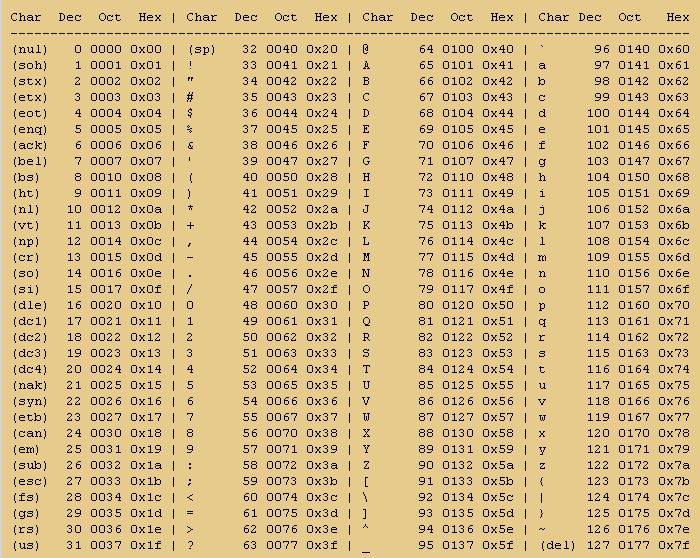 Tabella dei codici ASCII
Ordinamento lessicografico
Programmazione e Laboratorio di Programmazione - I diagrammi di flusso
25
Operatori ….
Operatori di confronto tra caratteri
= : char x char bool	test di uguaglianza
< : char x char  bool	precede lessicograficamente
≤ : char x char  bool	uguale o precede 					lessicograficamente
> : char x char  bool	segue lessicograficamente
≥ : char x char  bool	uguale o segue						lessicograficamente
Programmazione e Laboratorio di Programmazione - I diagrammi di flusso
26
Un semplice esempio
Start
	Nome:	MaxTraN
	Variabili:	int  N, count, max, val
Calcolare il massimo di una sequenza di N≥1 numeri interi positivi
N
max  0
count  0
true
count = N
max
false
End
count  count+1
false
true
val > max
val
max val
Programmazione e Laboratorio di Programmazione - I diagrammi di flusso
27
0
5
1
-4
Vettore di 5 interi
2
32
3
-4
4
27
Vettori
costante intera
Vettore (monodimensionale) di n elementi:
definisce una corrispondenza biunivoca tra un multi-insieme omogeneo di n elementi e l’insieme di interi {0, 1, …, n-1}
Esempio:
Definizione
tipoVettore nomeVettore [dimVettore]
Programmazione e Laboratorio di Programmazione - I diagrammi di flusso
28
A
2
A
2
B
120
B
120
StatoI
StatoF
Vettori
0  espressione a valore intero  dimVettore-1
Effetto
Start
	…
	Variabili:	 int Vett[3]
Vett[0]
Vett[1]
Accesso all’elemento di un vettore
Vett[2]
intero
nomeVettore [indice]
Programmazione e Laboratorio di Programmazione - I diagrammi di flusso
29
Vettori
Start
	Nome:	AcqVett
	Variabili:	int index, 
		int vett[K]
Esempio
Acquisire il contenuto di un vettore di K>0 interi
index  0
false
index < K
End
index  index+1
true
vett[index]
Programmazione e Laboratorio di Programmazione - I diagrammi di flusso
30
Vettori
Start
	Nome:	MaxVett
	Variabili:	int index, 
		int vett[K]
Esempio
Calcolare il massimo elemento di un vettore di K>0 interi
true
max
index  index+1
max  vett[0]
index  1
false
End
index = K
vett[index] > max
true
max  vett[index]
Programmazione e Laboratorio di Programmazione - I diagrammi di flusso
31
Matrici
costanti intere
Matrice di n x m elementi:
definisce una corrispondenza biunivoca tra un multi-insieme omogeneo di n x m elementi e l’insieme di coppie di interi {(0,0), (0,1), …., (n-1, m-1)}
Esempio:
8
(0,1)
(0,0)
4
7
-1
(1,1)
(1,0)
Matrice di 5 x 2 interi
15
(2,1)
(2,0)
12
4
(3,1)
(3,0)
-9
7
(4,1)
(4,0)
4
Definizione
tipoMatrice nomeMatrice [dimRighe] [dimColonne]
Programmazione e Laboratorio di Programmazione - I diagrammi di flusso
32
Matrici
0  espressione a valore intero  dimRighe-1
0  espressione a valore intero  dimColonne-1
Accesso all’elemento di una matrice
nomeMatrice [indiceRiga][indiceColonna]
Programmazione e Laboratorio di Programmazione - I diagrammi di flusso
33
Matrici
Start
	Nome:	AcqMatRighe
	Variabili:	int riga,  col
		int mat[P][Q]
Esempio
riga  0
col  0
Acquisire il contenuto di una matrice di
P x Q interi (per righe), con P>0 e Q>0
riga < P
false
End
true
false
col < Q
riga  riga+1
col  0
true
mat[riga][col]
col  col+1
Programmazione e Laboratorio di Programmazione - I diagrammi di flusso
34
Matrici
Start
	Nome:	AcqMatCol
	Variabili:	int riga,  col
		int mat[P][Q]
Esempio
Acquisire il contenuto di una matrice di
P x Q interi (per colonne) , con P>0 e Q>0
riga  0
col  0
col < Q
false
End
true
false
riga < P
riga  0
col  col+1
true
mat[riga][col]
riga  riga+1
Programmazione e Laboratorio di Programmazione - I diagrammi di flusso
35
Matrici
Start
	Nome:	AcqMat
	Variabili:	int riga,  col, max
		int mat[P][Q]
Esempio
riga  0
col  0
max  mat[0][0]
col < Q
End
false
max
true
riga < P
false
riga  0
col  col+1
true
false
mat[riga][col] > max
riga  riga+1
Calcolare il massimo elemento di una matrice di P x Q  interi, con P>0 e Q>0
true
max  mat[riga][col]
Programmazione e Laboratorio di Programmazione - I diagrammi di flusso
36
Matrici
Start
	Nome:	AcqMat
	Variabili:	int ind, max
		int mat[P][P]
ind  0
max  mat[0][0]
Esempio
ind < P
End
max
false
true
false
mat[ind][ind] > max
ind ind+1
Calcolare il massimo elemento sulla diagonale principale di una matrice di P x P  interi, con P>0 e Q>0
true
max  mat[ind][ind]
Programmazione e Laboratorio di Programmazione - I diagrammi di flusso
37
Matrici
Start
	Nome:	AcqMat
	Variabili:	int ind, max
		int mat[P][P]
ind  0
max  mat[0][P-1]
Esempio
End
max
false
ind < P
false
true
ind ind+1
mat[ind][P – ind – 1] > max
Calcolare il massimo elemento sull’anti-diagonale di una matrice di P x P  interi, con P>0
true
max  mat[ind][P – ind – 1]
Programmazione e Laboratorio di Programmazione - I diagrammi di flusso
38
Matrici
Prodotto tra matrici:
siano date una matrice A di dimensione m x n ed una seconda matrice B di dimensioni n x p.
Viene definito prodotto matriciale di A per B (A x B) la matrice C, di dimensioni m x p, i cui termini ci,j sono calcolati come segue:
Programmazione e Laboratorio di Programmazione - I diagrammi di flusso
39
Matrici
Start
	Nome:	ProdMat
	Variabili:	int riga,  col, ind
		int A[P][Q], int B [Q][R],  int C [P][R],
riga  0
col  0
riga < P
false
End
true
false
col < R
riga  riga+1
col  0
Esempio
true
C[riga][col]  0
ind  0
Calcolare il prodotto tra due matrici di interi, di dimensioni P x Q la prima, Q x R la seconda, con P>0, Q>0 e R>0
false
ind < Q
ind  ind+1
col  col+1
true
C[riga][col]  C[riga][col] +(A[riga][ind]*B[ind][col])
Programmazione e Laboratorio di Programmazione - I diagrammi di flusso
40